AVTOMOBILI
Avtor: Alja Herga
KAZALO:
Označiš besedo AUDI, klikneš na 
VSTAVI / HIPERPOVEZAVA / MESTO V TEM DOKUMENTU/3. AUDI / VREDU
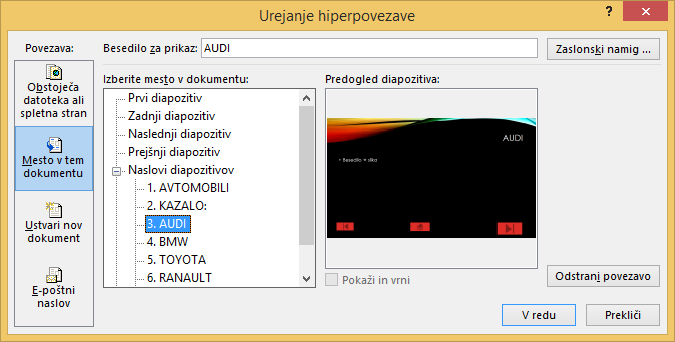 AUDI
BMW
TOYOTA
RANAULT
Izbereš obliko gumba (INTERAKTIVNI GUMBI NA DNU), npr:
ter kam te naj ta gumb ‚odpelje‘
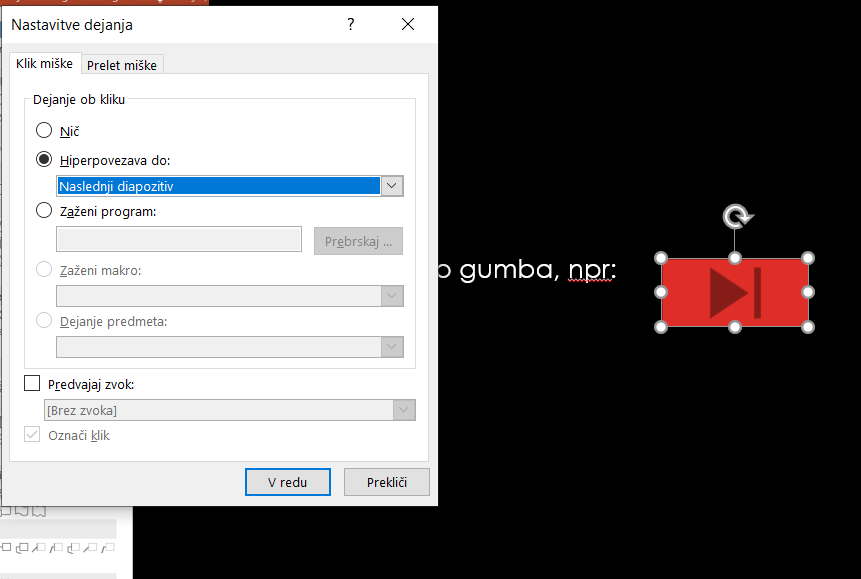 Besedilo + slika
AUDI
Da bodo ti trije gumbi na vsaki strani predstavitve jih najprej narediš na enemu in nato vse izbereš in skopiraš še na druge.
Prikazana vozila lahko v posameznih detajlih odstopajo od trenutne ponudbe za slovenski trg.
Na slikah so prikazani nekateri elementi dodatne opreme, ki so na voljo za doplačilo.
Vse cene so neobvezujoče priporočene cene, vključno z DDV in davkom na motorna vozila.
Pridržujemo si pravico do napak v vsebini in do sprememb.
Ogljikov dioksid (CO₂) je najpomembnejši toplogredni plin, ki povzroča globalno segrevanje.
Emisije onesnaževal zunanjega zraka iz prometa pomembno prispevajo k poslabšanju kakovosti zunanjega zraka.
Prispevajo zlasti k čezmerno povišanim koncentracijam prizemnega ozona, delcev PM₁₀ in PM₂,₅ ter dušikovih oksidov.
Podrobne okoljske informacije o novih osebnih avtomobilih najdete na seznamu o varčni porabi goriva in emisijah CO₂.
Klikneš na gum DOMOV in dodaš hiperpovezavo
VSTAVLJANJE/HIPERPOVEZAVA/
DIAPOZITIV ŠT 2-KAZALO
BMW
V vaše predstavitve dodajte še besedilo in slike.
Besedilo + slika
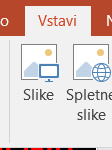 Ko najdemo sliko, preverimo pravice za uporabo slike, jo shranimo in vstavimo.
Priporočilo za iskanje kvalitetnih „free to use“ slik:  https://pixabay.com/id/
TOYOTA
Besedilo + slika
RANAULT
Besedilo + slika
HVALA ZA POZORNOST